Муниципальное бюджетное дошкольное образовательное учреждение«Детский сад № 85 комбинированного вида» города ОрлаЗадание по реализации образовательной области«Познавательное развитие»Раздел «Ознакомление с миром природы»Форма обучения – дистанционнаяВозрастная группа – 6-7 летДеревья, кустарники, травы
Подготовила воспитатель 
Родина О.В.
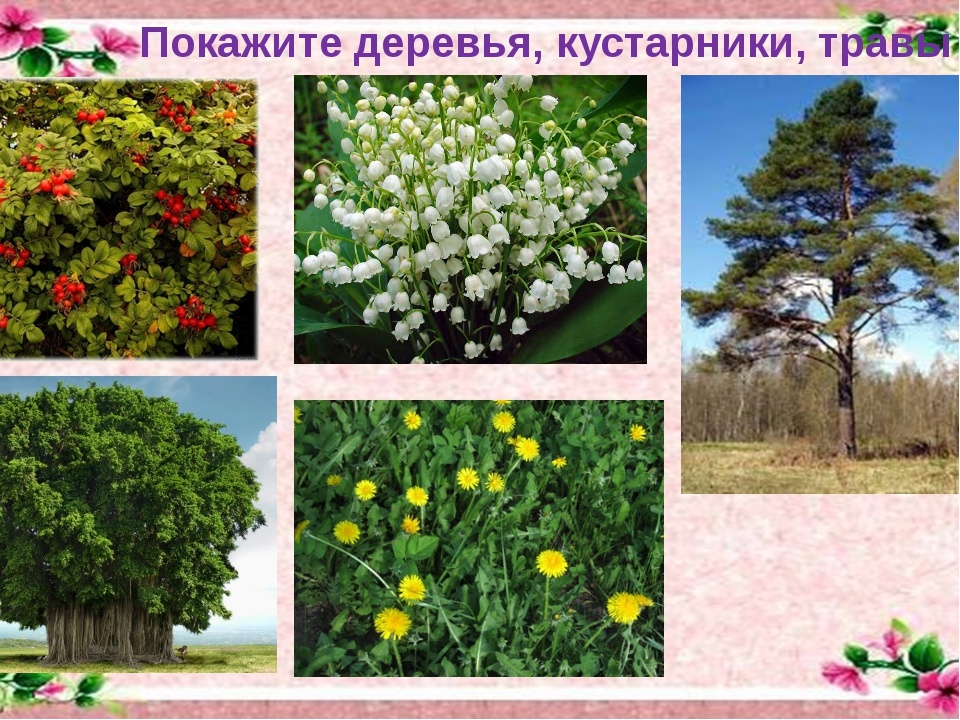 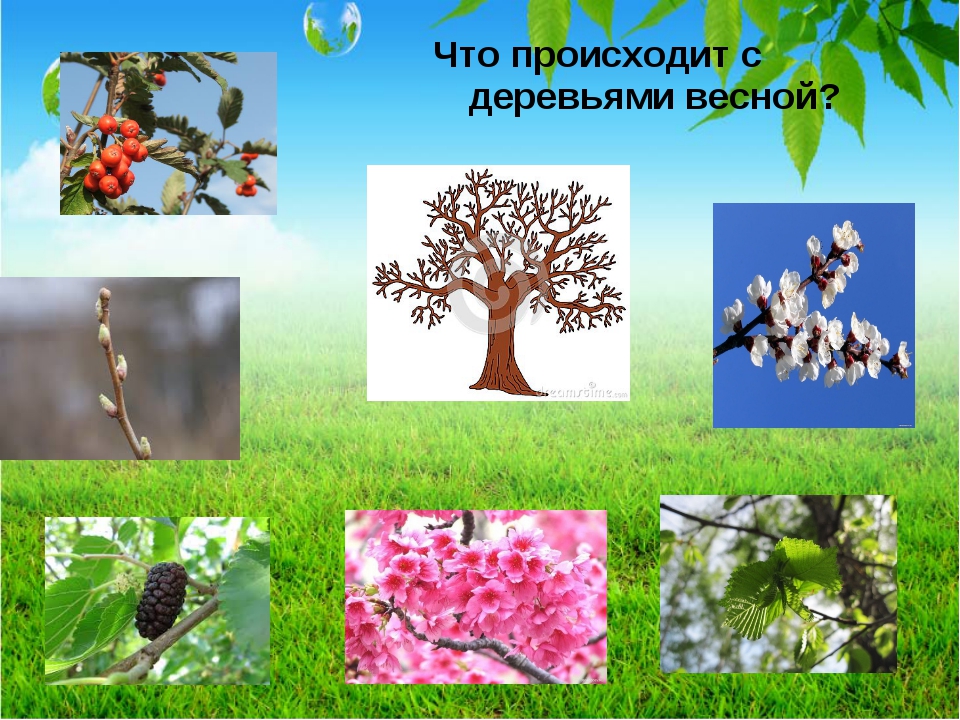 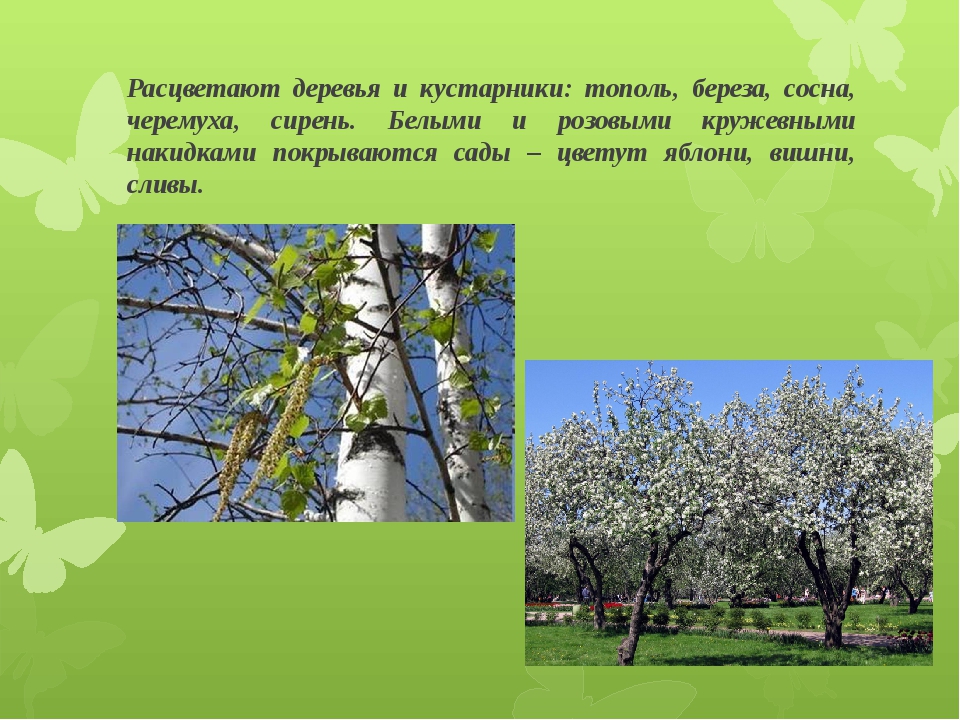 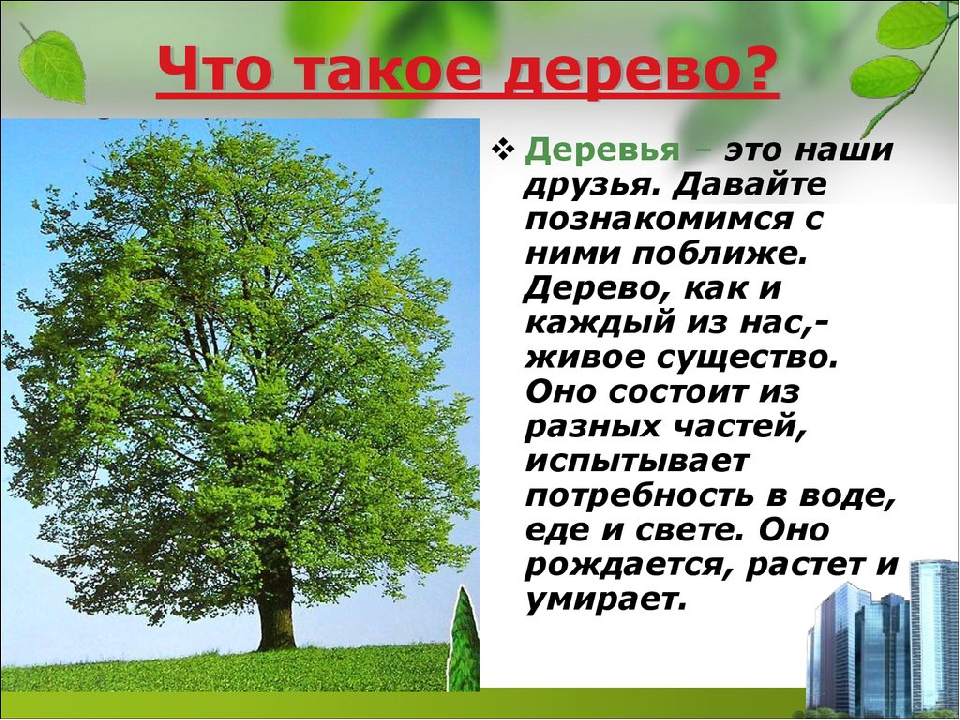 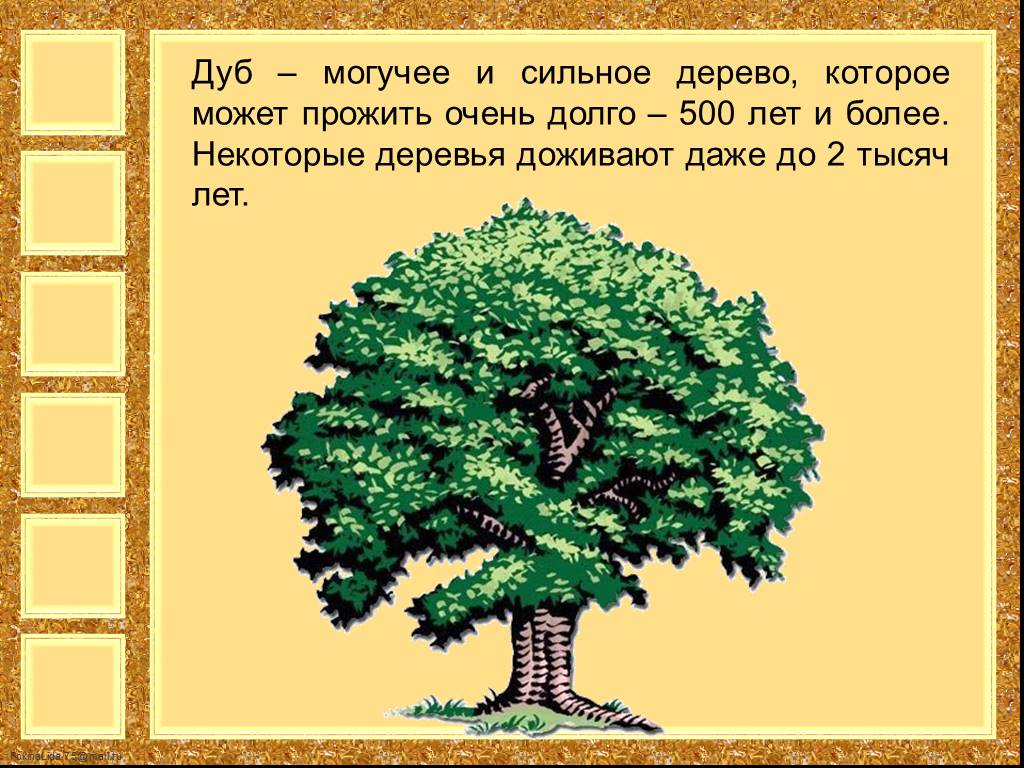 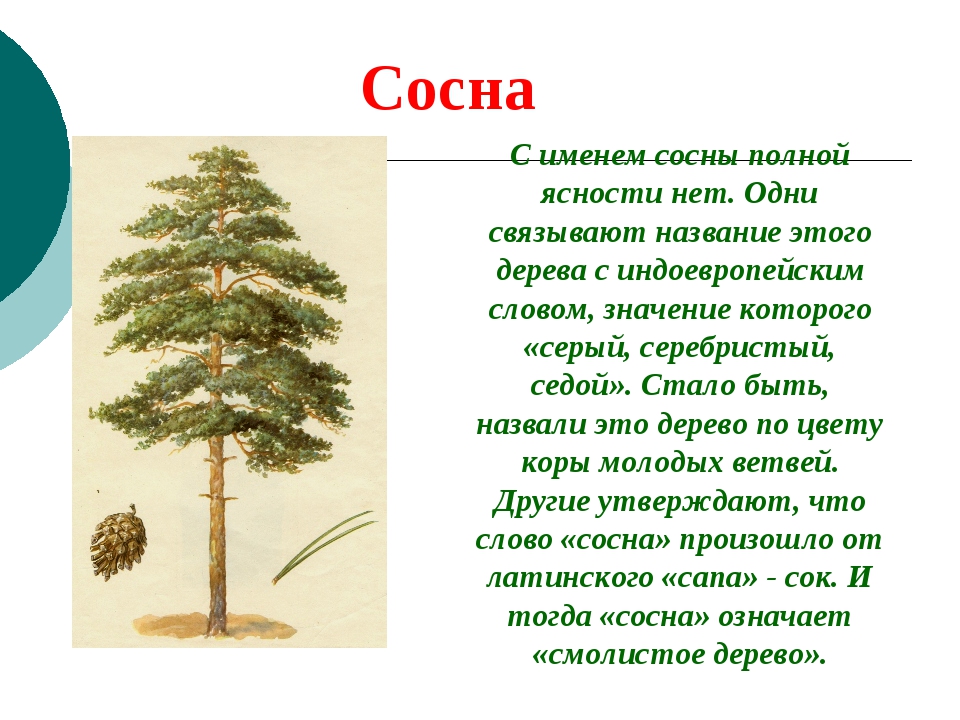 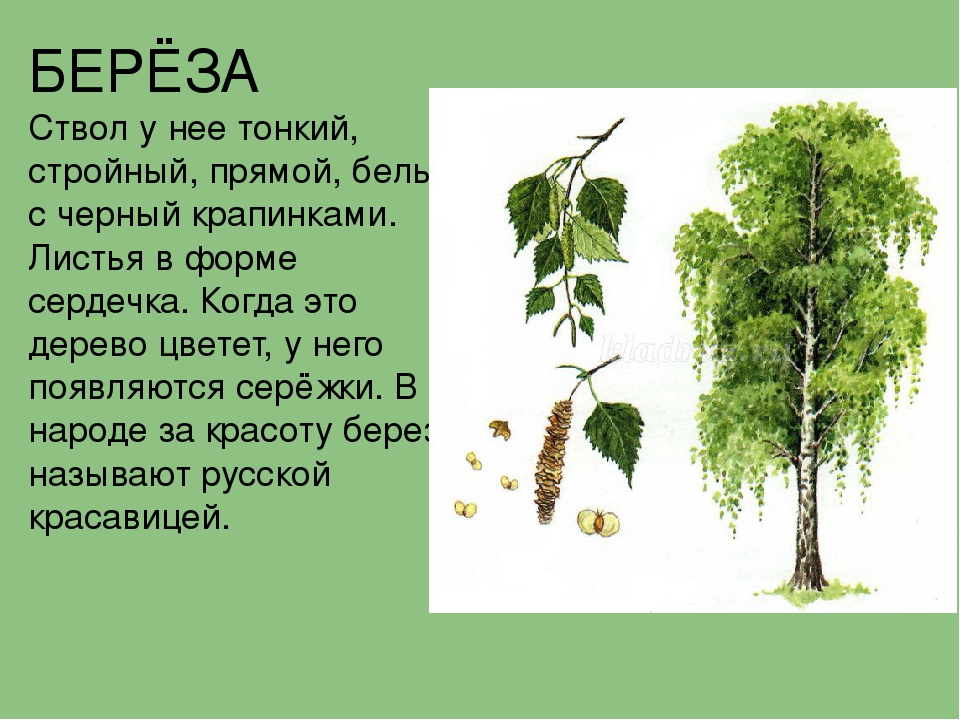 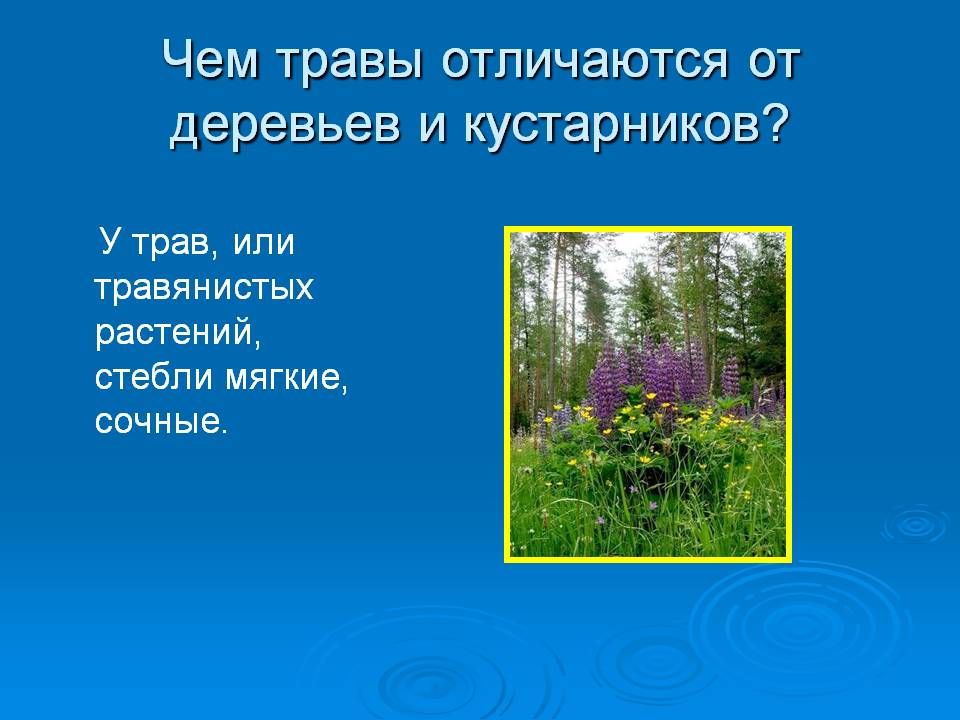 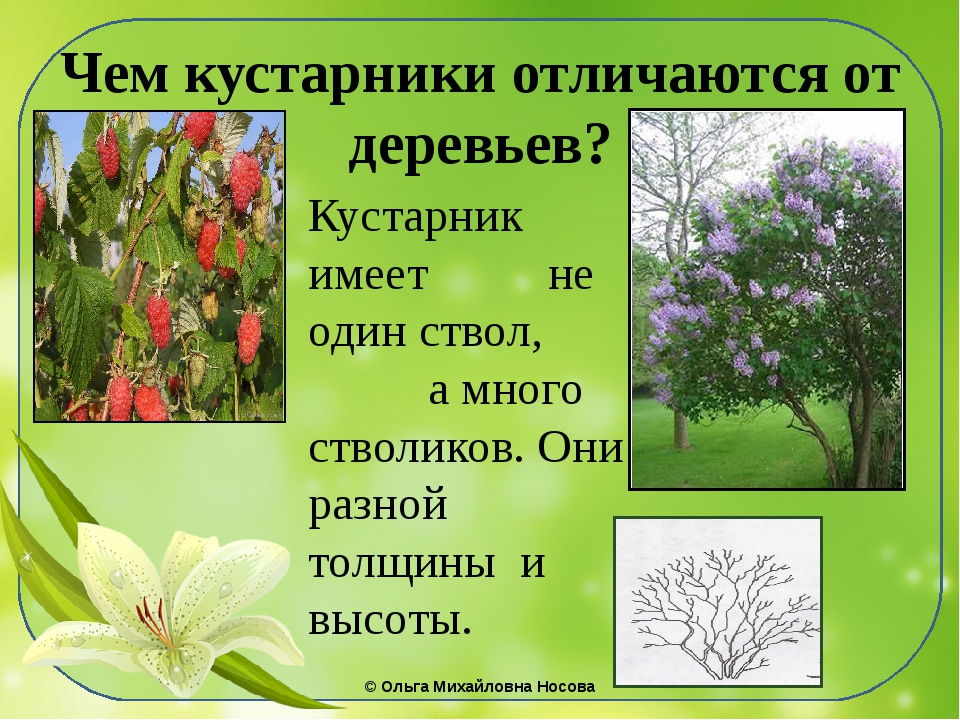 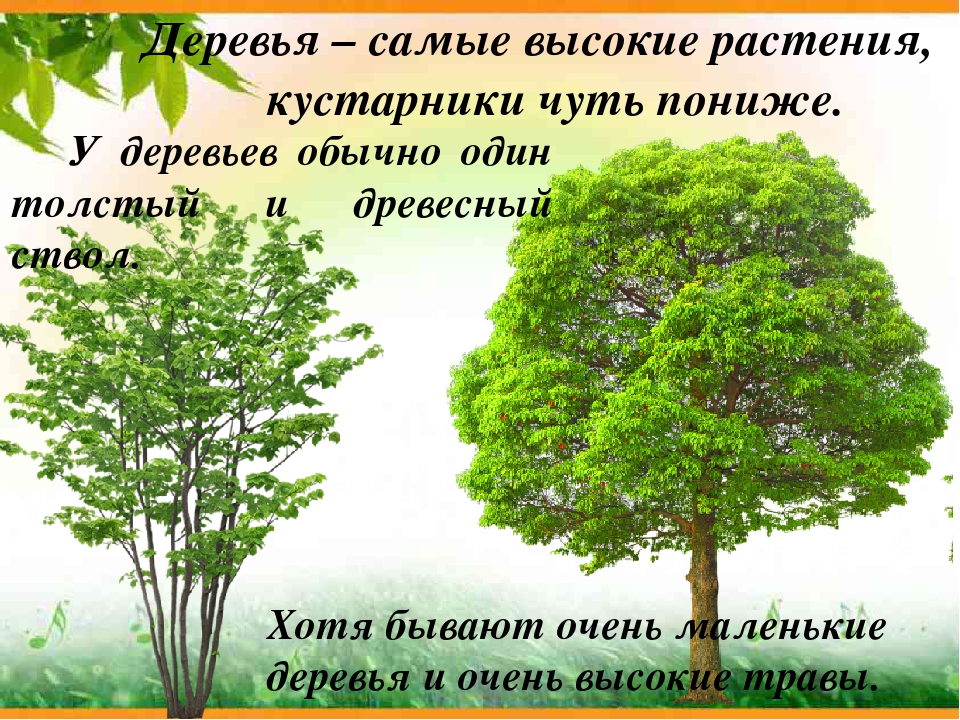 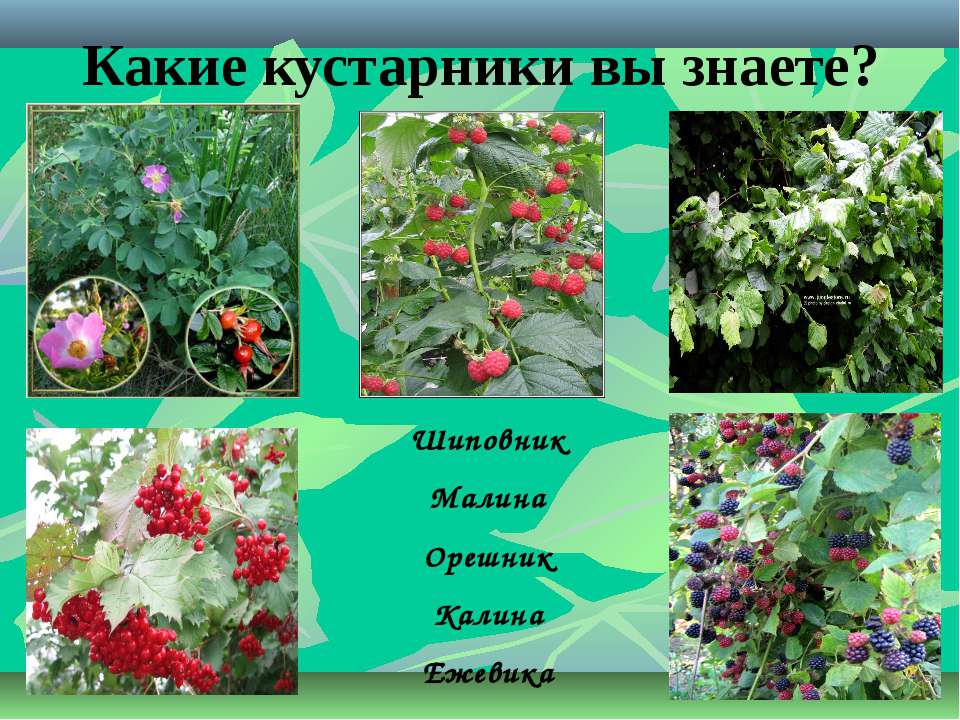 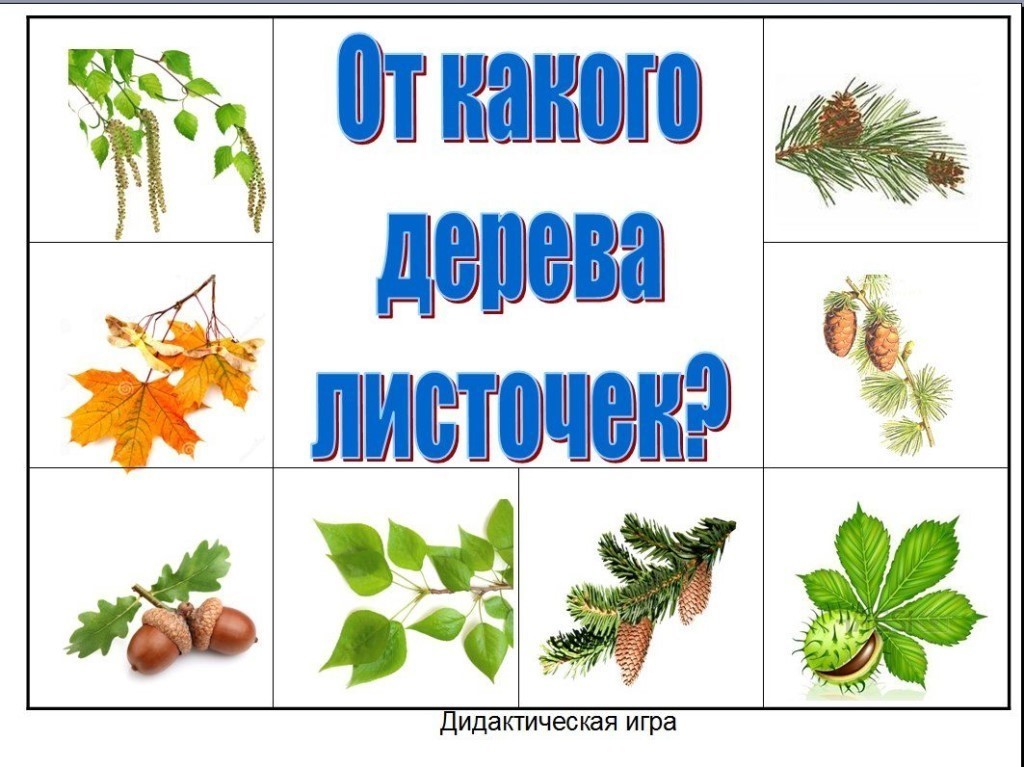 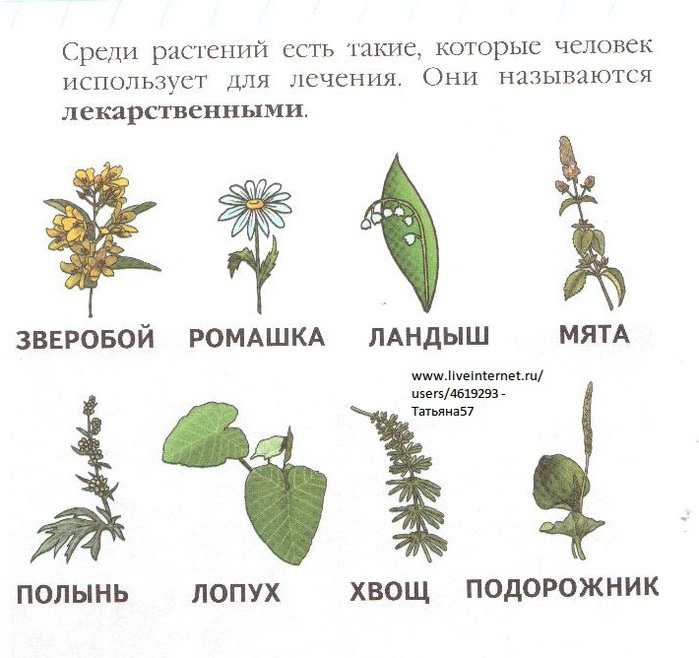 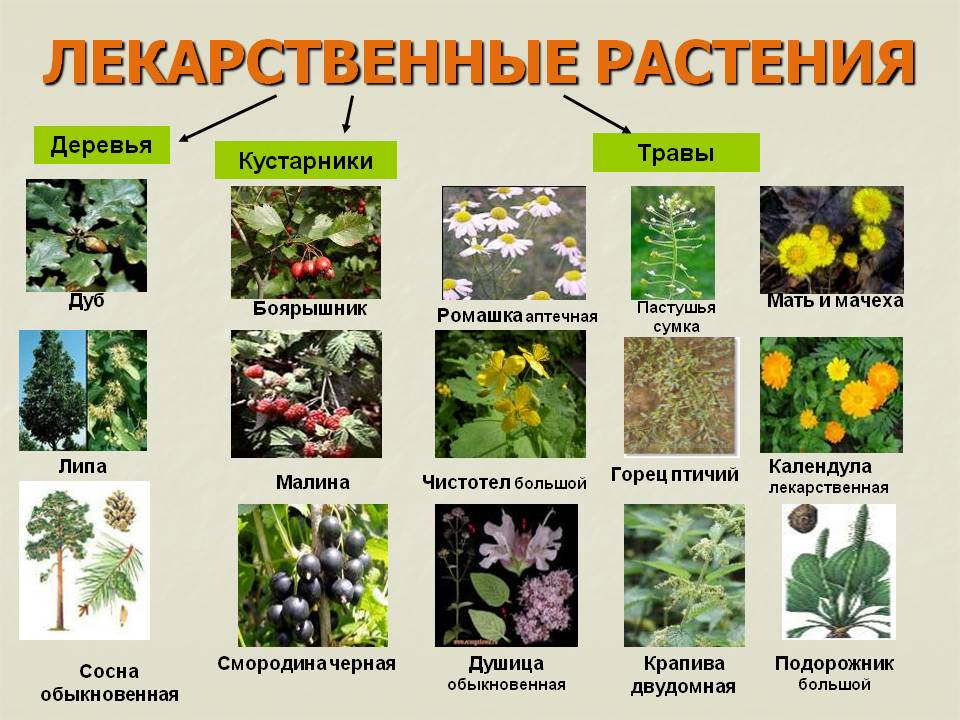